01.12.2020г
Классная работа
Что такое периметр?
Сформулируйте 1 признак равенства треугольников.
?
Повторение:
Какой отрезок называется медианой?
 сколько медиан имеет треугольник?
?
Отрезок, соединяющий 
вершину  треугольника с серединой противоположной 
стороны, называется
медианой треугольника
Какой отрезок называется  биссектрисой? 
  Сколько биссектрис имеет треугольник?
?
Отрезок биссектрисы угла треугольника, 
соединяющий вершину треугольника с 
точкой противоположной  
стороны, называется
биссектрисой треугольника
Какой отрезок называется высотой?
Сколько высот имеет треугольник?
?
Перпендикуляр, проведённый  из вершины треугольника к прямой, содержащей противоположную  
сторону, называется
высотой треугольника
5. В треугольнике АВС отрезок AD является медианой. Чему равна длина стороны ВС, если длина отрезка BD равна 3 см?
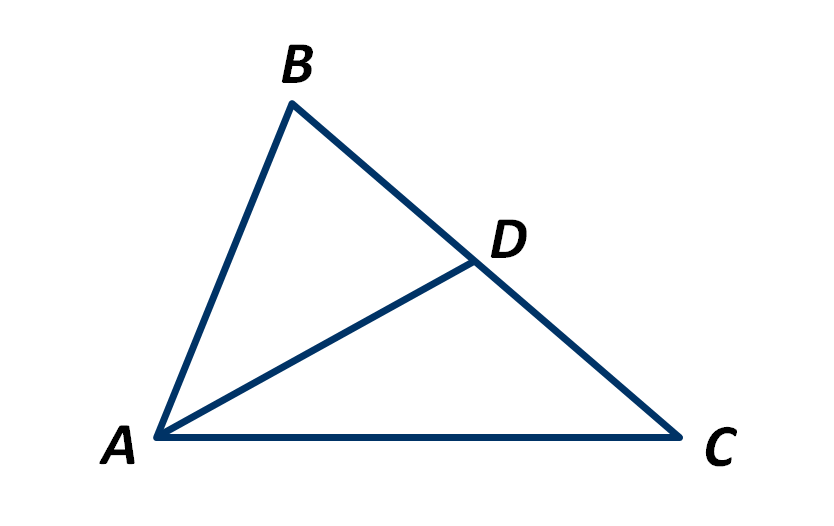 6. Чему равна градусная мера угла ВАС, если АD – биссектриса треугольника АВС, а угол ВАD равен 35°?
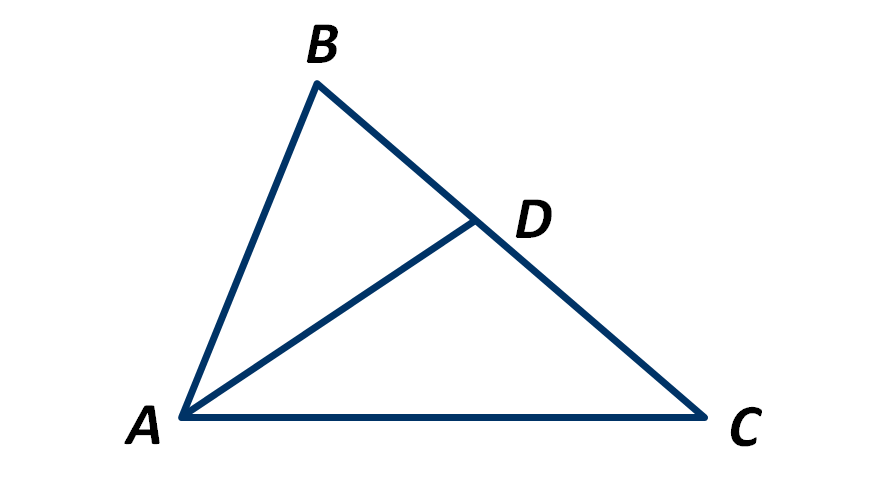 10. Чему равна градусная мера угла АDB, если отрезок BD – высота треугольника АВС?
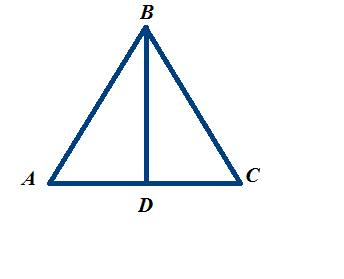 Тема урока: 
Равнобедренные и равносторонние треугольники. Свойства равнобедренного треугольника.
Треугольник называется равнобедренным, если две его стороны равны.
А
В
С
ВС – основание ∆ АВС.
Точка А – вершина ∆ АВС,
точки В, С – вершины при основании.
АВ, АС – боковые стороны ∆ АВС.
∠ А – угол при вершине,
∠ В, ∠ С – углы при основании.
Треугольник, у которого все стороны равны, называется равносторонним.
А
С
В
Любой равносторонний треугольник является равнобедренным.
Свойство равнобедренного треугольника.
Теорема. В равнобедренном треугольнике углы при основании равны.
А
Дано: АВС – равнобедренный,       ВС – основание
Доказать: В =С
С
В
Теорема. В равнобедренном треугольнике углы при основании равны.
А
Доказательство.
1) ∆ АВС – равнобедренный, АВ = АС.
2) Проведем AF  биссектрису ∆ АВС
3) ∆ АВF = ∆АСF
С
В
AF – общая сторона,
F
(по первому признаку),
Следовательно, ∠ В = ∠ С.
AВ = АС,
∠ ВAF = ∠ СAF (т.к. AF  биссектриса).
Теорема доказана.
Свойство биссектрисы равнобедренного треугольника
А
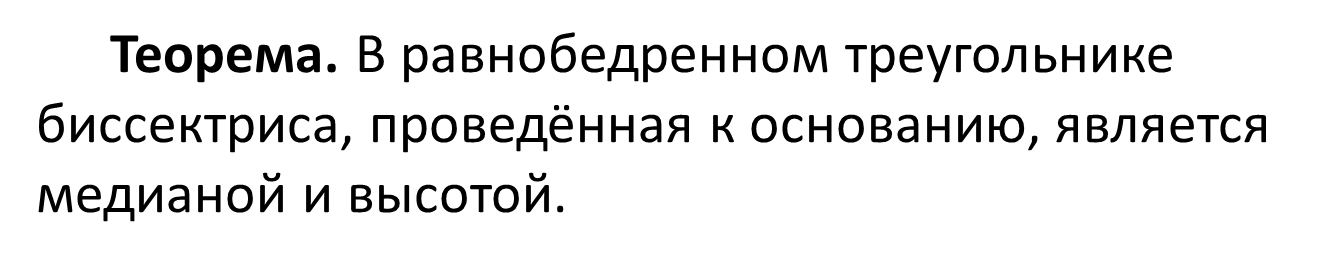 Дано: АВС –равнобедренный,
ВС – основание,
АF – биссектриса.
Доказать:   
АF – медиана
2. АF – высота
С
В
F
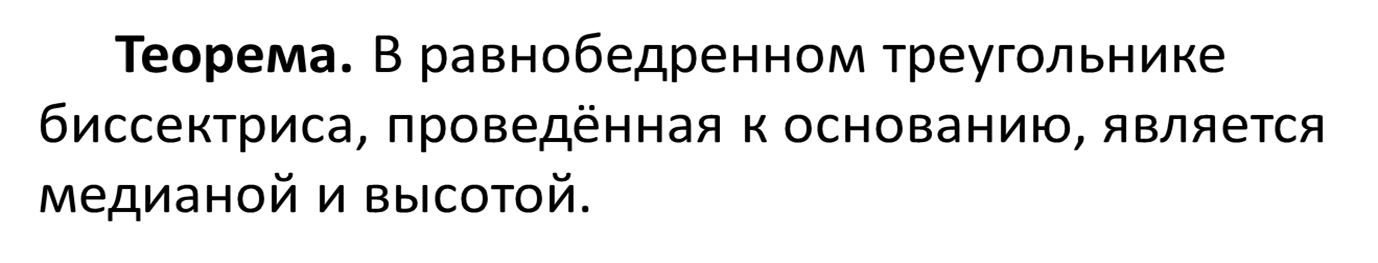 А
1) ∆ АВС – равнобедренный, АВ = АС.
2) ∆ АВF = ∆ АСF
Доказательство.
AF – общая сторона,
С
В
F
(по первому признаку),
AВ = АС,
∠ ВAF = ∠ СAF (т.к. AF – биссектриса)
AF – медиана ∆ АВС.
AF – высота ∆ АВС.
∠AFВ = ∠ АFС,  и смежные, то
Теорема доказана.
Следствия:
Высота равнобедренного треугольника, проведённая к основанию, является медианой и биссектрисой.
Медиана равнобедренного треугольника, проведённая к основанию, является высотой и биссектрисой.
Признаки равнобедренного треугольника.
1) Если в треугольнике два угла равны, то он равнобедренный.
2) Если в треугольнике медиана является и высотой, то такой треугольник равнобедренный.
Какие из данных треугольников являются равнобедренными, почему?
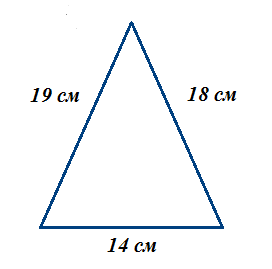 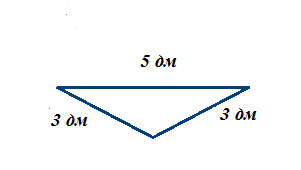 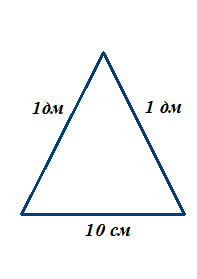 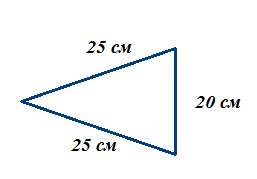 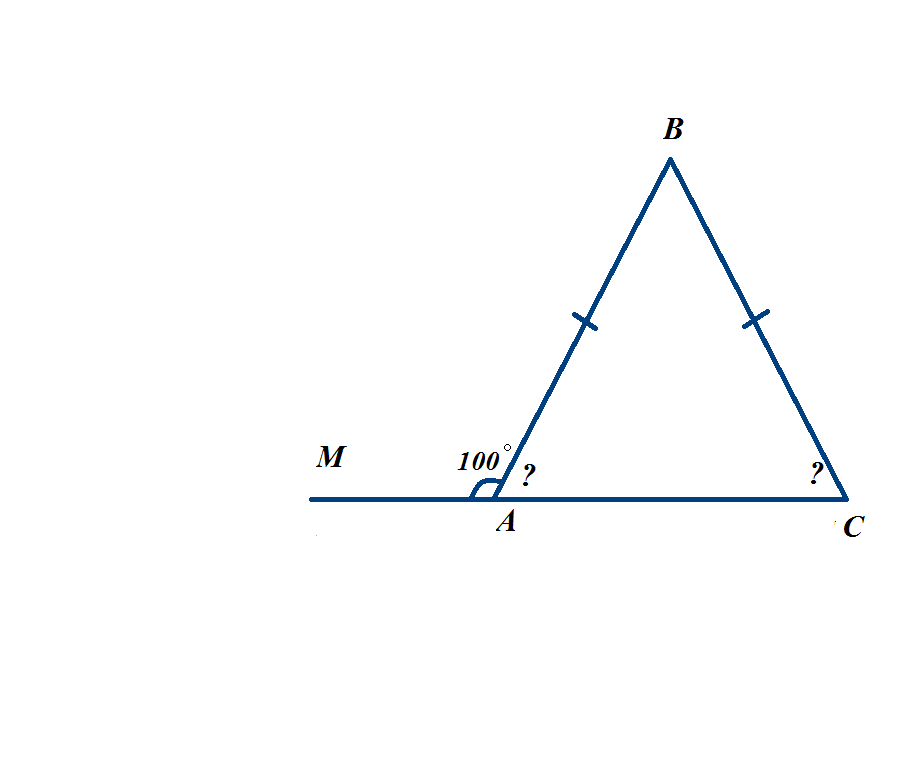 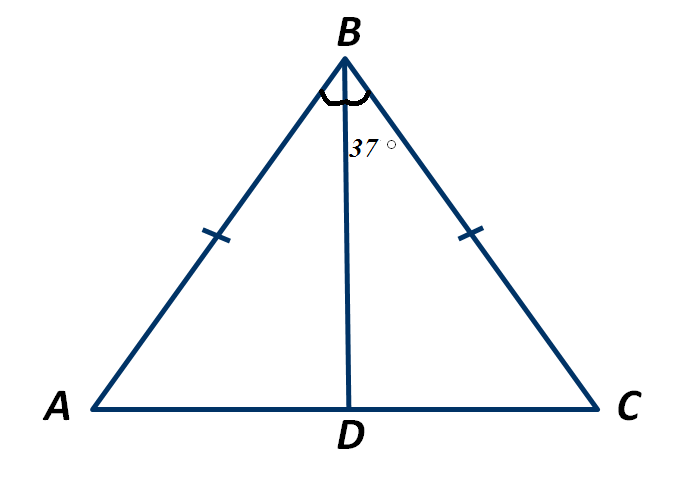 Задача № 107. В равнобедренном треугольнике основание в два раза меньше боковой стороны, а периметр равен 50 см. Найдите стороны треугольника.
В
Решение.
С
А
Тогда АС = 5 см,
АВ = ВС  = 5 ∙ 2 = 10 (см).
Ответ: 10 см, 10 см, 5 см.
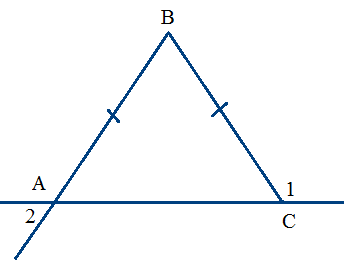 Домашнее задание:
 п.9, вопросы 1– 9,
теорема9.1+ доказательство, стр.62.Учить!
№205
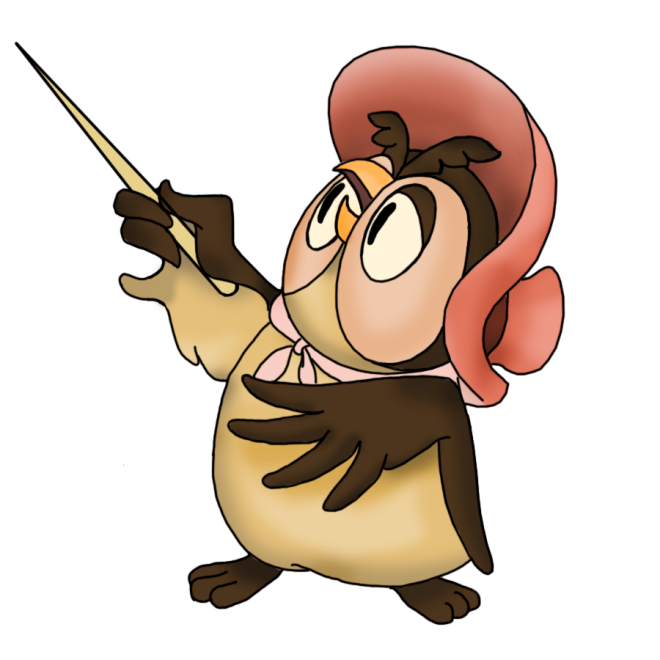 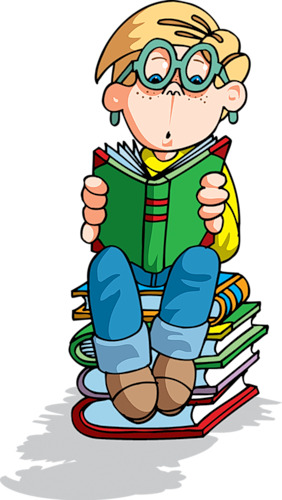 Спасибо за урок